Starter: What jobs In the UK did not exist 50 years ago? Make a list.
Learning objectives
To know how employment structures can change over time
To understand why this happens and how it could happen in the future
Key stages in the timeline
1) Primary predominant
2) Primary falls as more secondary and tertiary
3)Primary low, tertiary main sector now includes quaternary
1
2
3
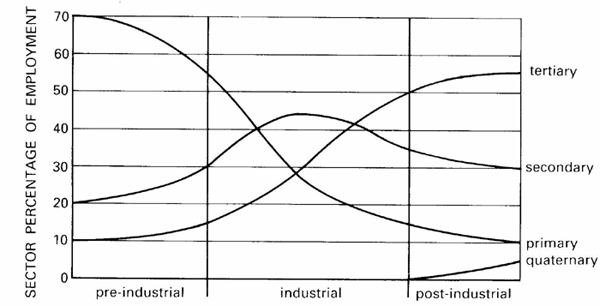 Task 1: You have 10 minutes to draw this into your book including a small description of each stage.
Task 2: Make notes on this information
Key changes to employment
Movement away from people and more towards technology – Online film rentals
Outsourcing: When a company contracts out its work to another company. Usually when they can save money or utilises certain skills
E.g. Many British companies use Indian call centres
Task 3: Employment structure - The future
What skills to you think you will need to get a job when you leave school?
Tweet it….
You have only 140 characters to write a tweet to tell the rest of the class how employment structure changes over time
You need to count the letters to make sure you are not over your limit!